Which Method Should I Select To Connect Point A to Point B
Last Update 2012.04.20
1.0.0
Copyright 2012 Kenneth M. Chipps Ph.D.  www.chipps.com
1
Objectives of This Section
Learn why in a monopolistic environment telecommunications cost will never make sense
Learn some guidelines as to how to select the right way to connect Point A to Point
2
Copyright 2012 Kenneth M. Chipps Ph.D.  www.chipps.com
The Monopoly
First you must realize that the price you pay for a data line will bear no resemblance to its true cost in terms of the price the provider paid to create the network, capex, and their cost to operate it, opex
This is because the last mile in the overwhelming majority of cases is under the control of a single company
3
Copyright 2012 Kenneth M. Chipps Ph.D.  www.chipps.com
The Monopoly
In the absence of competition, they will charge whatever they can get away with
We will use my house as a perfect example of this
Over the years I have had a number of different WAN connections
These have included
4
Copyright 2012 Kenneth M. Chipps Ph.D.  www.chipps.com
The WAN Connection
Analog Line
14 kbps
$16
IDSL
144 kbps
$150
ISDN
128 kbps
$200
T1
1.5 mbps
$400
DSL
6.0 mbps
$40
5
Copyright 2005-2011 Kenneth M. Chipps Ph.D. www.chipps.com
The WAN
All of these lines have gone down the exact same two 24 gauge copper wires of the eight that go to my house from the road
Here is the path they all follow
First a overall look at the last mile or in my case the last 34,000 wire feet
6
Copyright 2005-2011 Kenneth M. Chipps Ph.D. www.chipps.com
The Path of the WAN
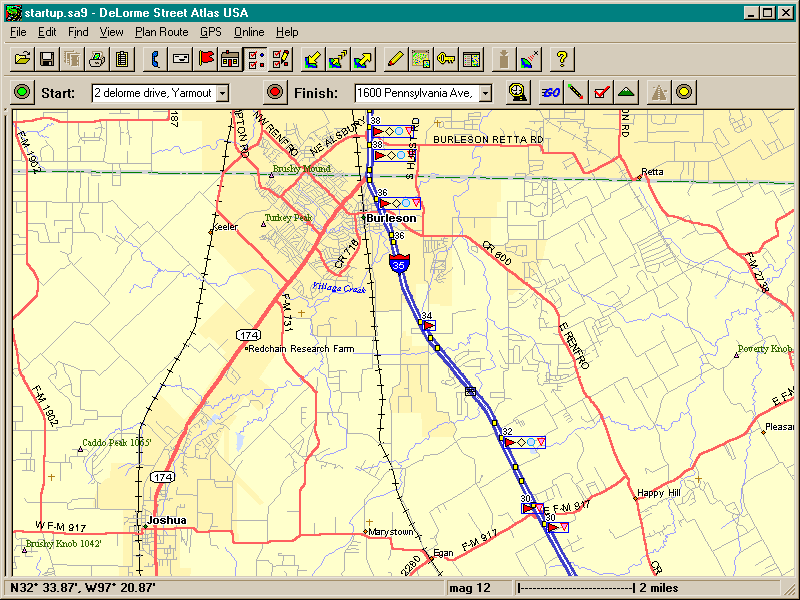 The service provider’s central office is here
I am here
7
Copyright 2005-2011 Kenneth M. Chipps Ph.D. www.chipps.com
The Path of the WAN
Here are all of the demarcs that have been installed over the years
8
Copyright 2012 Kenneth M. Chipps Ph.D.  www.chipps.com
The Path of the WAN
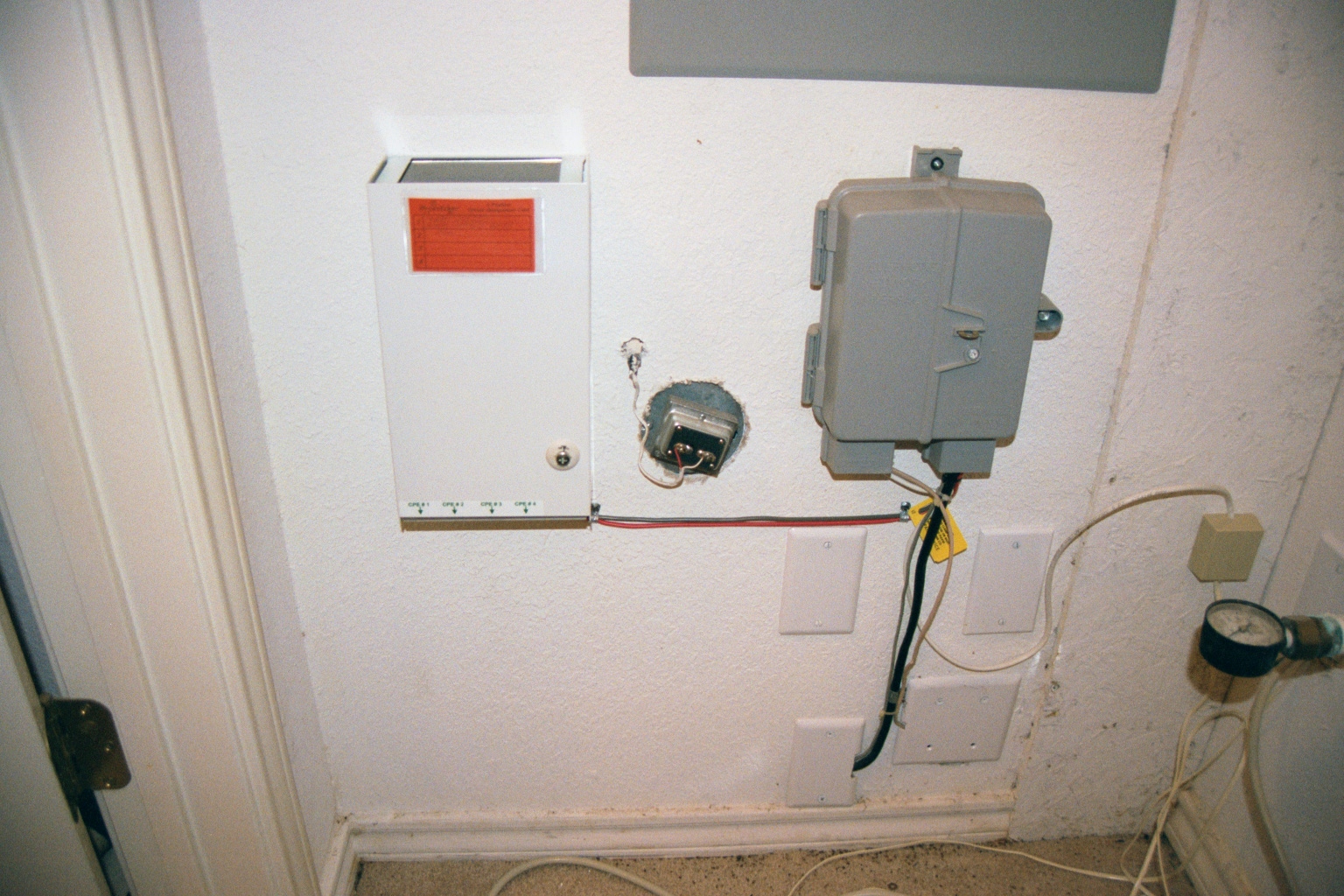 T1 Demarc
All of the copper lines from the telco to the house come in here
9
Copyright 2005-2011 Kenneth M. Chipps Ph.D. www.chipps.com
The Path of the WAN
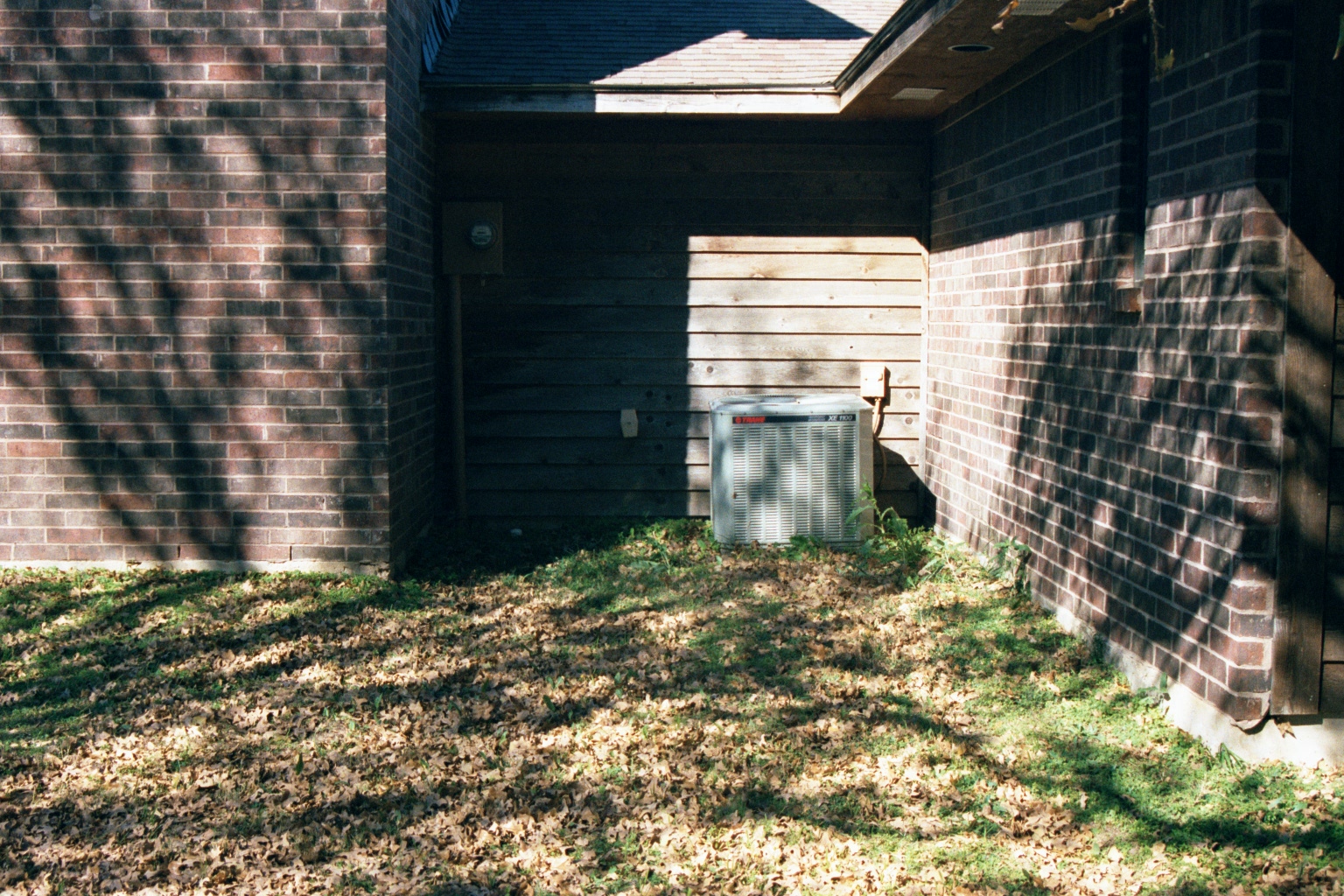 The copper wires leave the house and cross the yard
10
Copyright 2005-2011 Kenneth M. Chipps Ph.D. www.chipps.com
The Path of the WAN
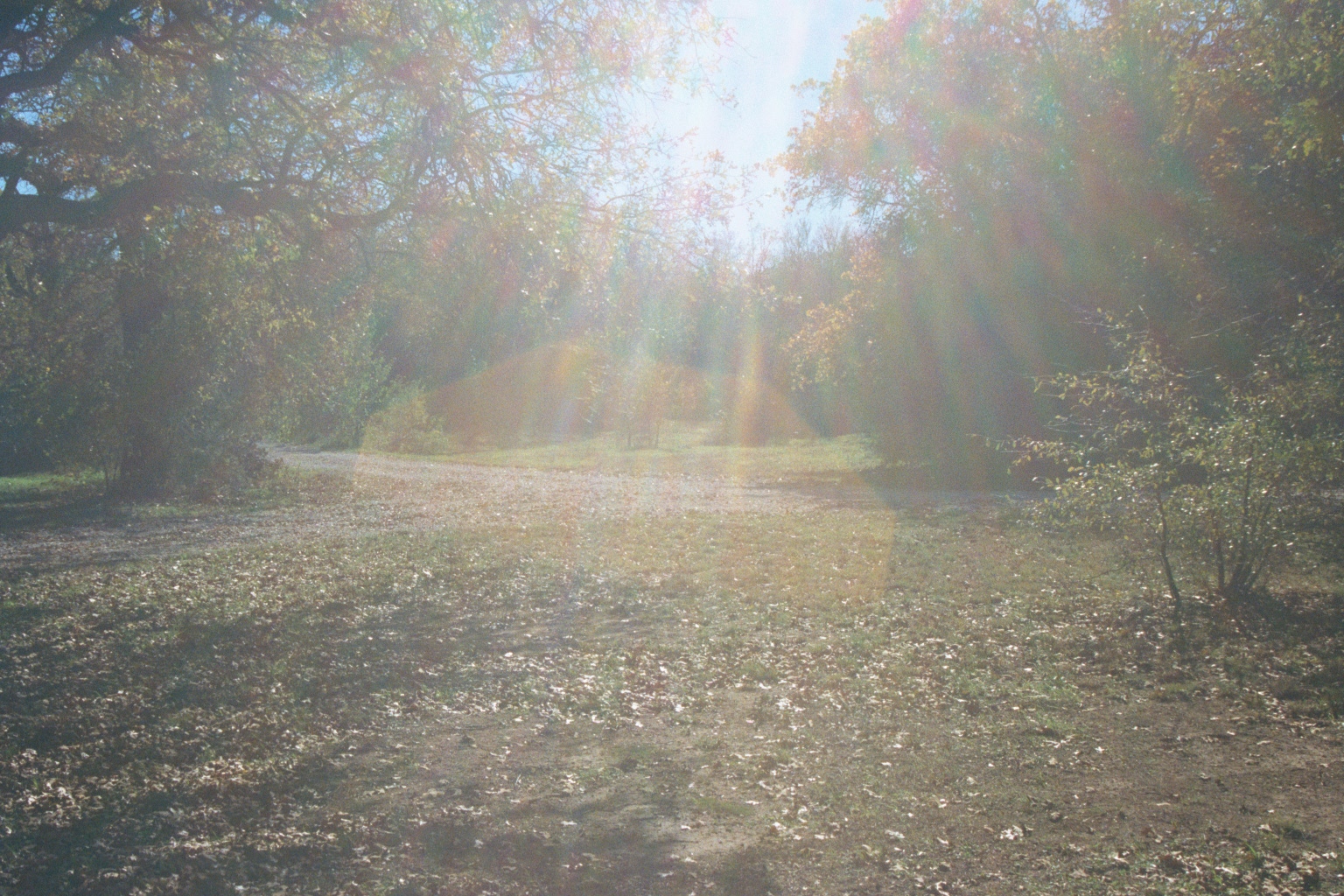 The lines go across the yard underground
11
Copyright 2005-2011 Kenneth M. Chipps Ph.D. www.chipps.com
The Path of the WAN
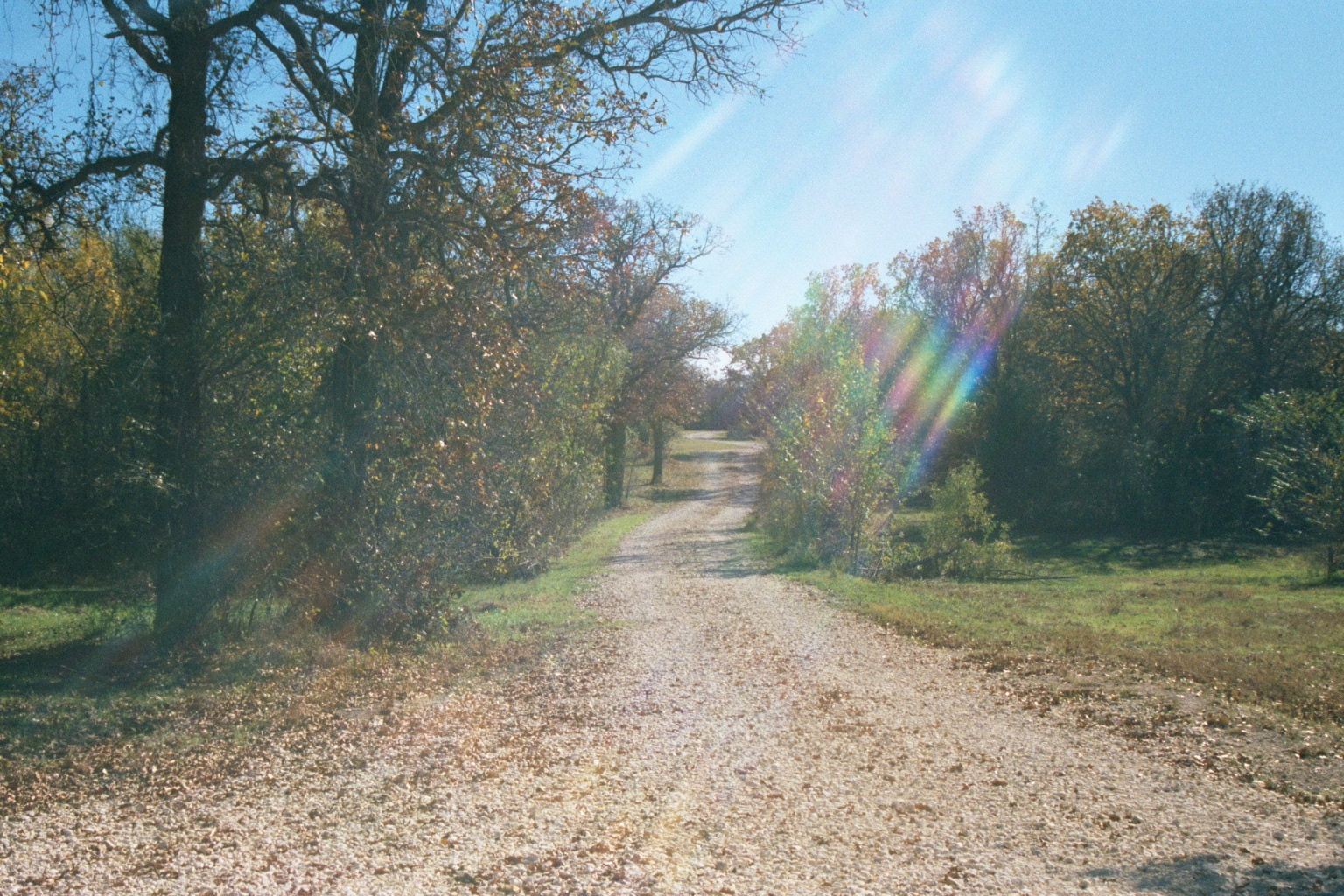 Down the side of the road
12
Copyright 2005-2011 Kenneth M. Chipps Ph.D. www.chipps.com
The Path of the WAN
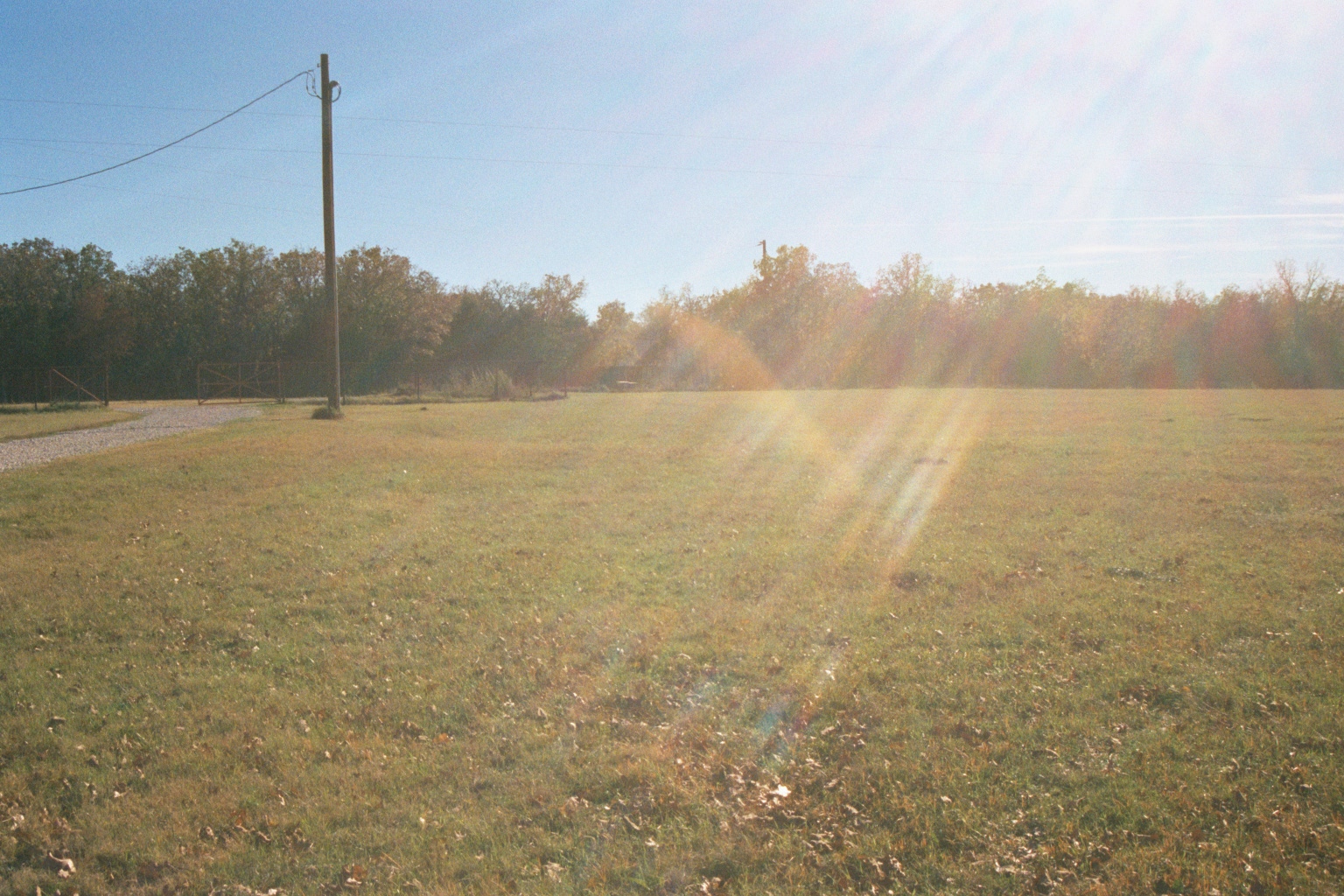 Across the hay field
13
Copyright 2005-2011 Kenneth M. Chipps Ph.D. www.chipps.com
The Path of the WAN
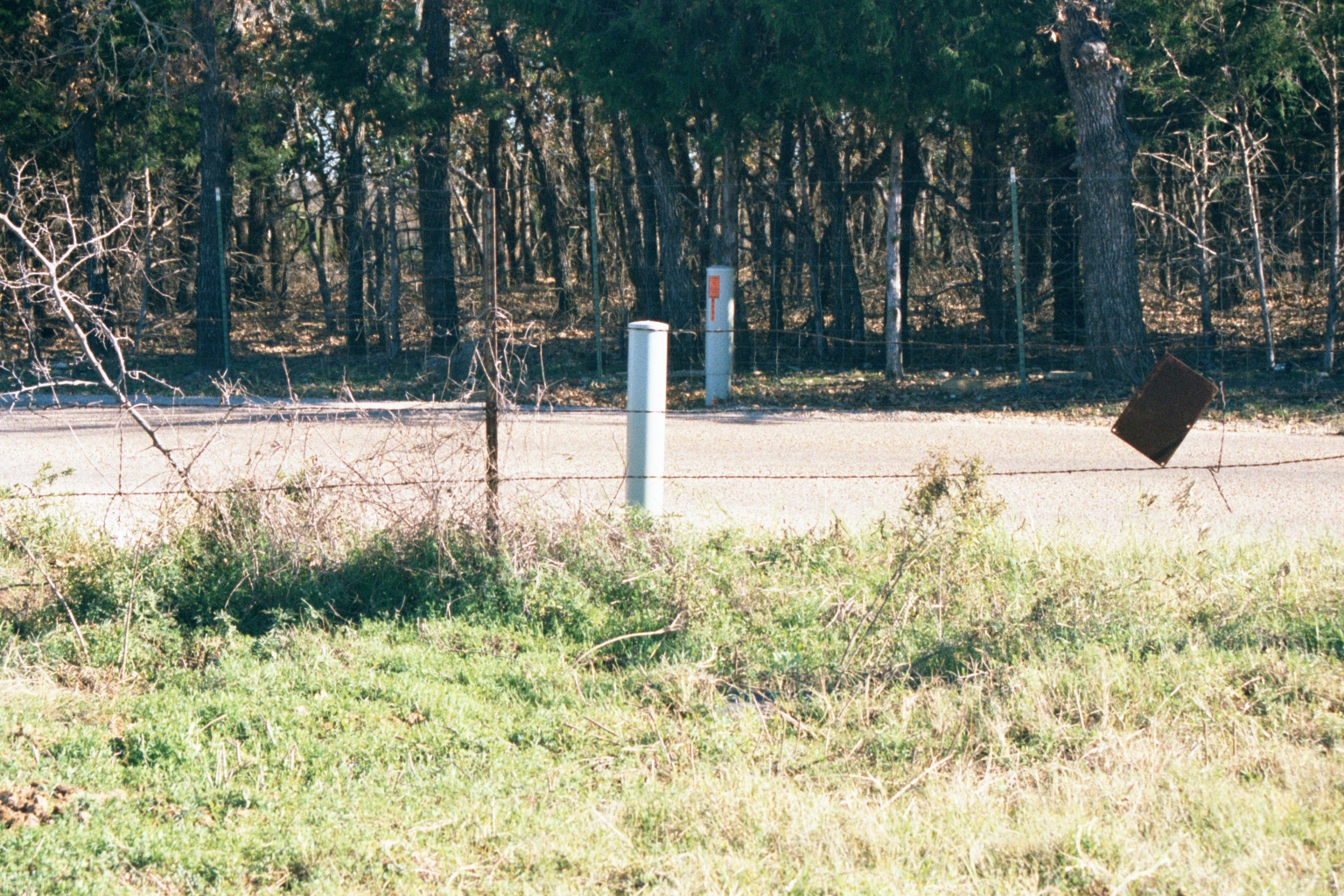 To the connection box
14
Copyright 2005-2011 Kenneth M. Chipps Ph.D. www.chipps.com
The Path of the WAN
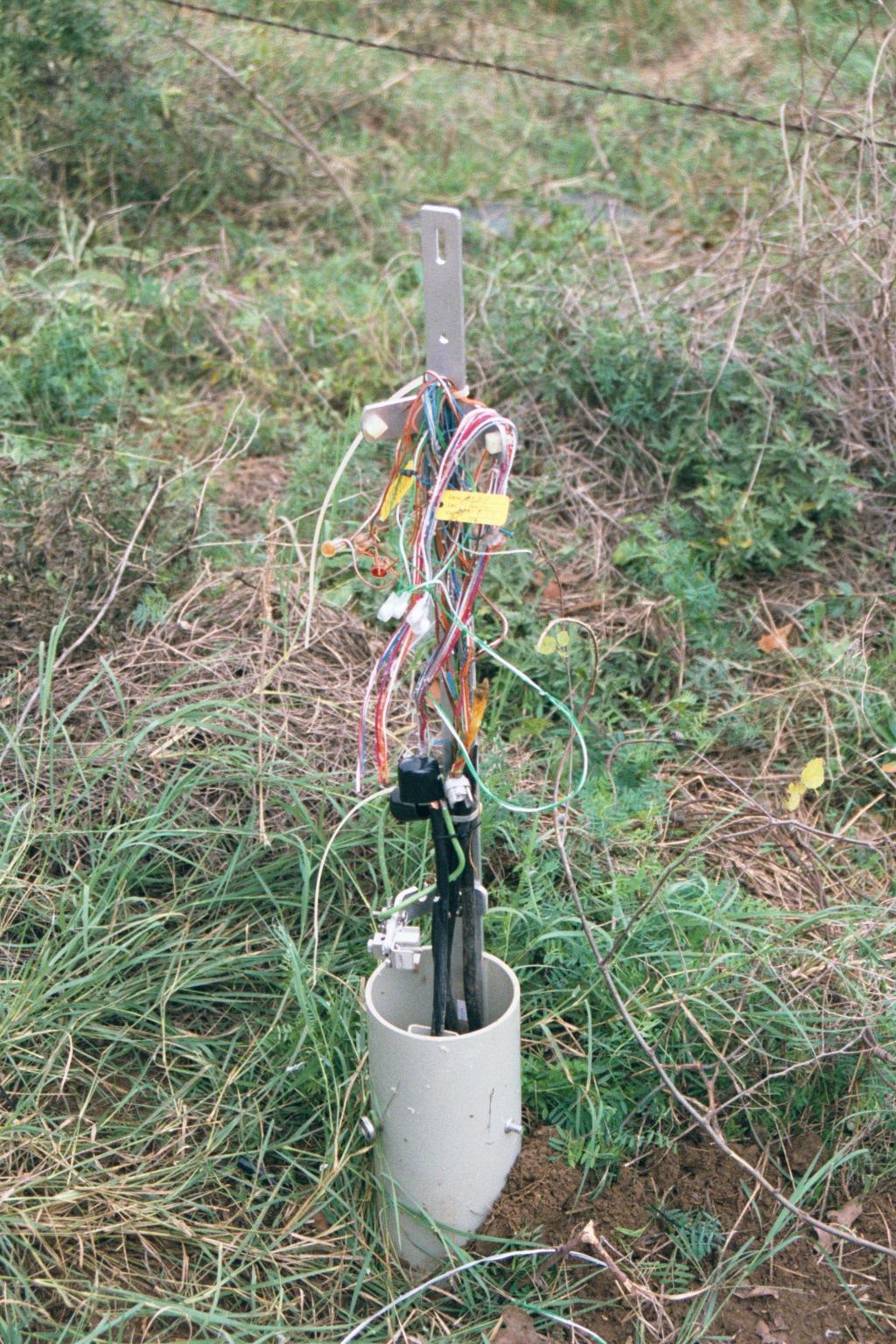 The data circuit is just a set of copper wires like all the others that serve the house
15
Copyright 2005-2011 Kenneth M. Chipps Ph.D. www.chipps.com
The Path of the WAN
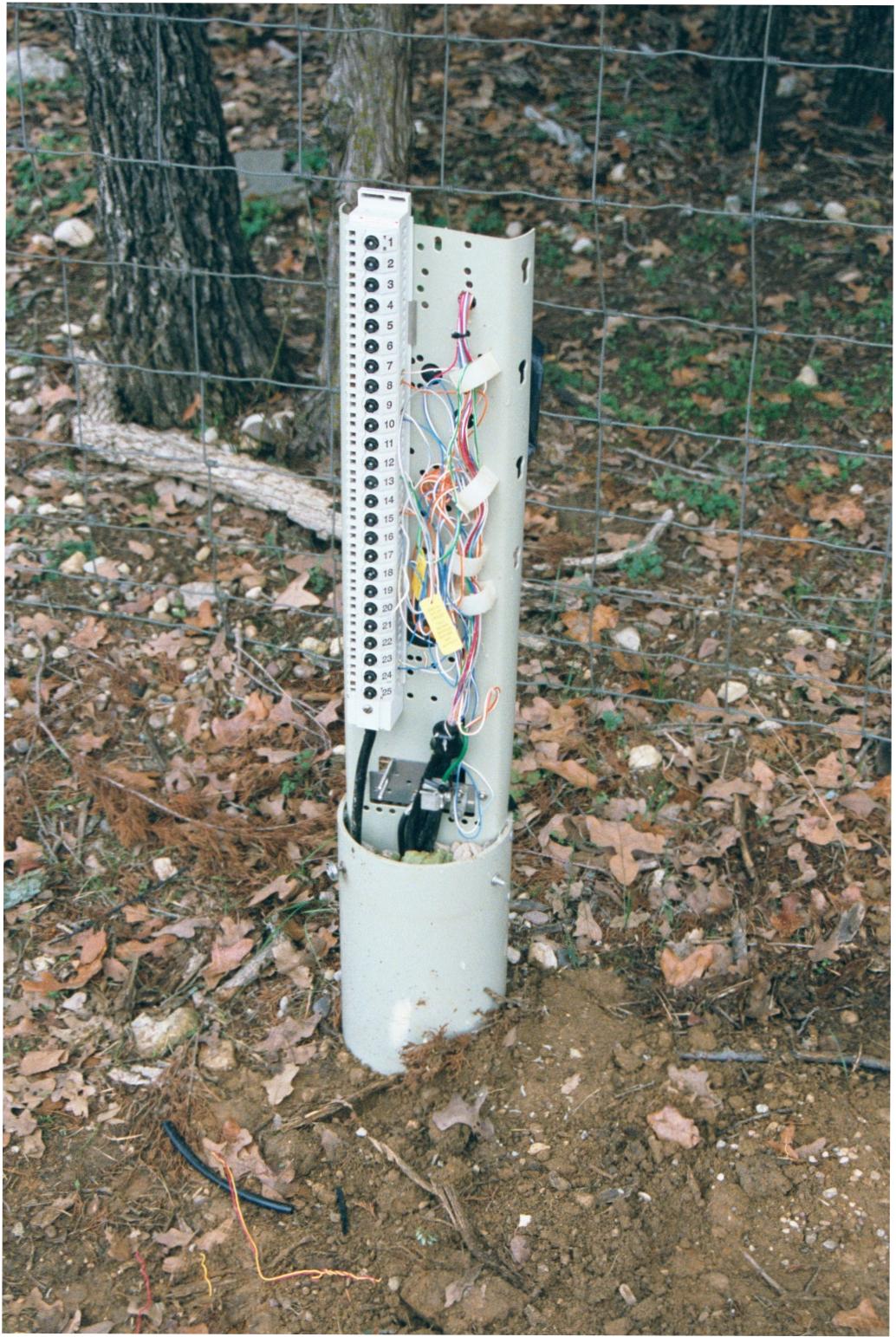 The circuit goes across the road to another copper connection post
16
Copyright 2005-2011 Kenneth M. Chipps Ph.D. www.chipps.com
The Path of the WAN
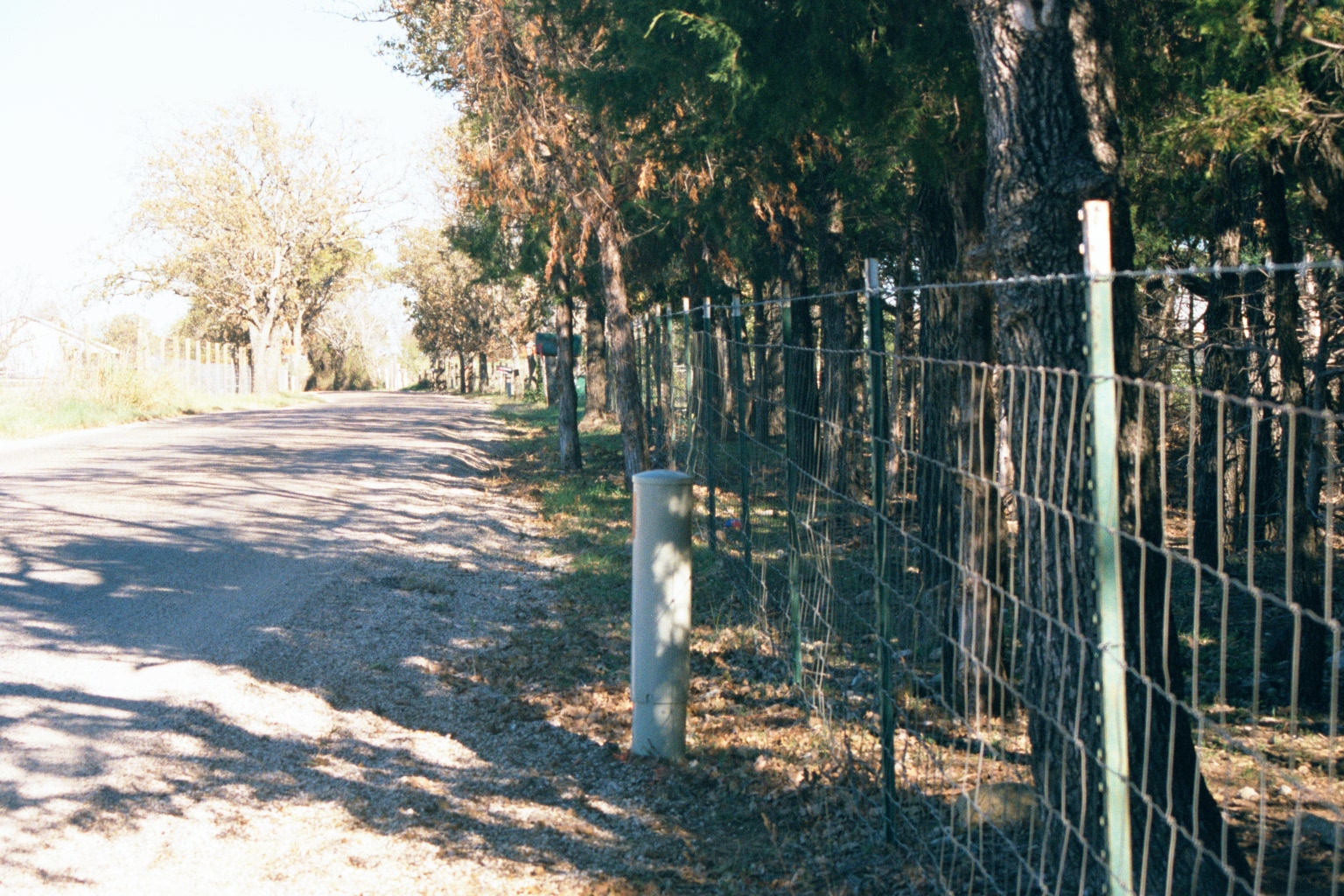 The copper lines go down the road toward the highway
17
Copyright 2005-2011 Kenneth M. Chipps Ph.D. www.chipps.com
The Path of the WAN
All of the copper lines are terminated here in this box
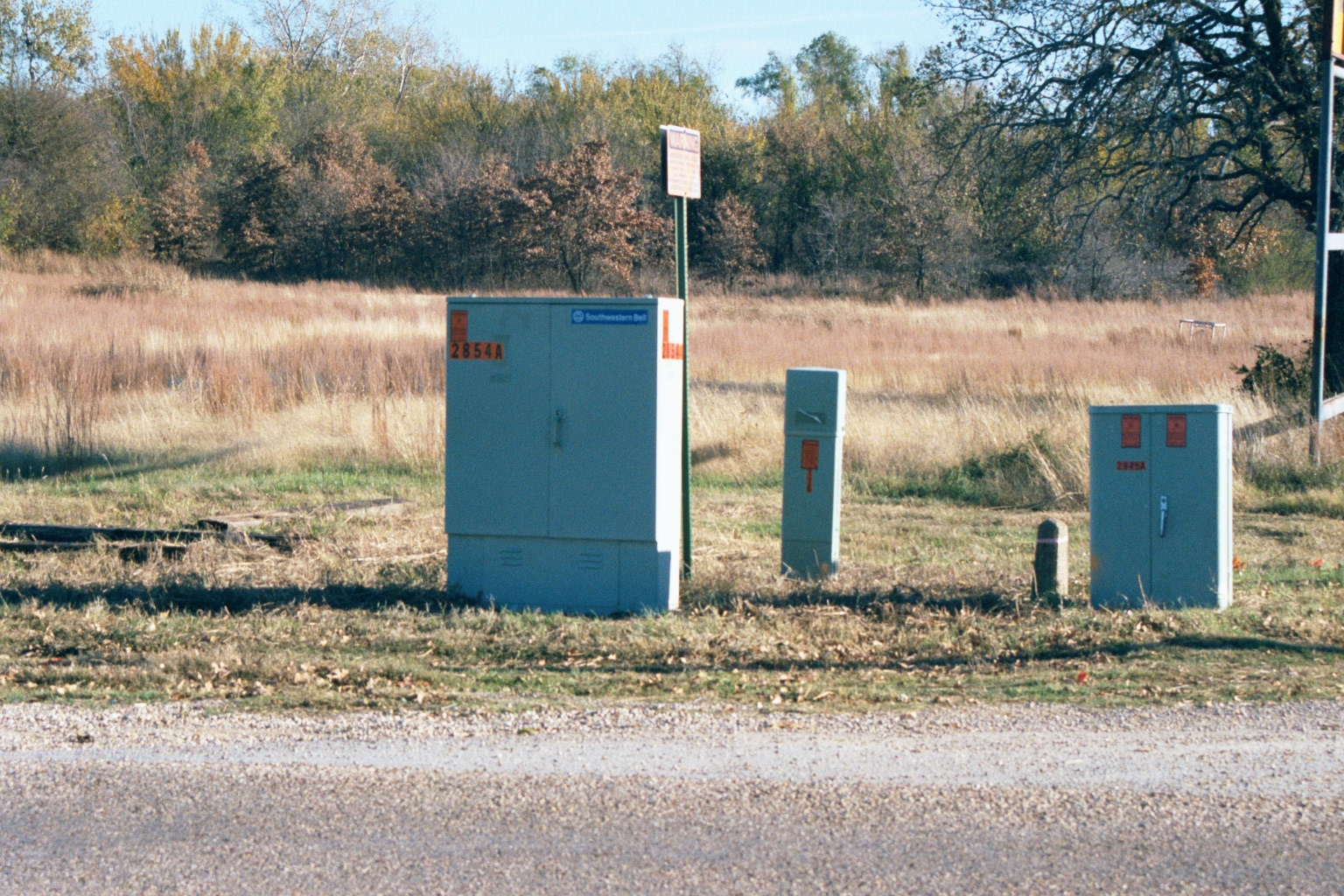 18
Copyright 2005-2011 Kenneth M. Chipps Ph.D. www.chipps.com
The Path of the WAN
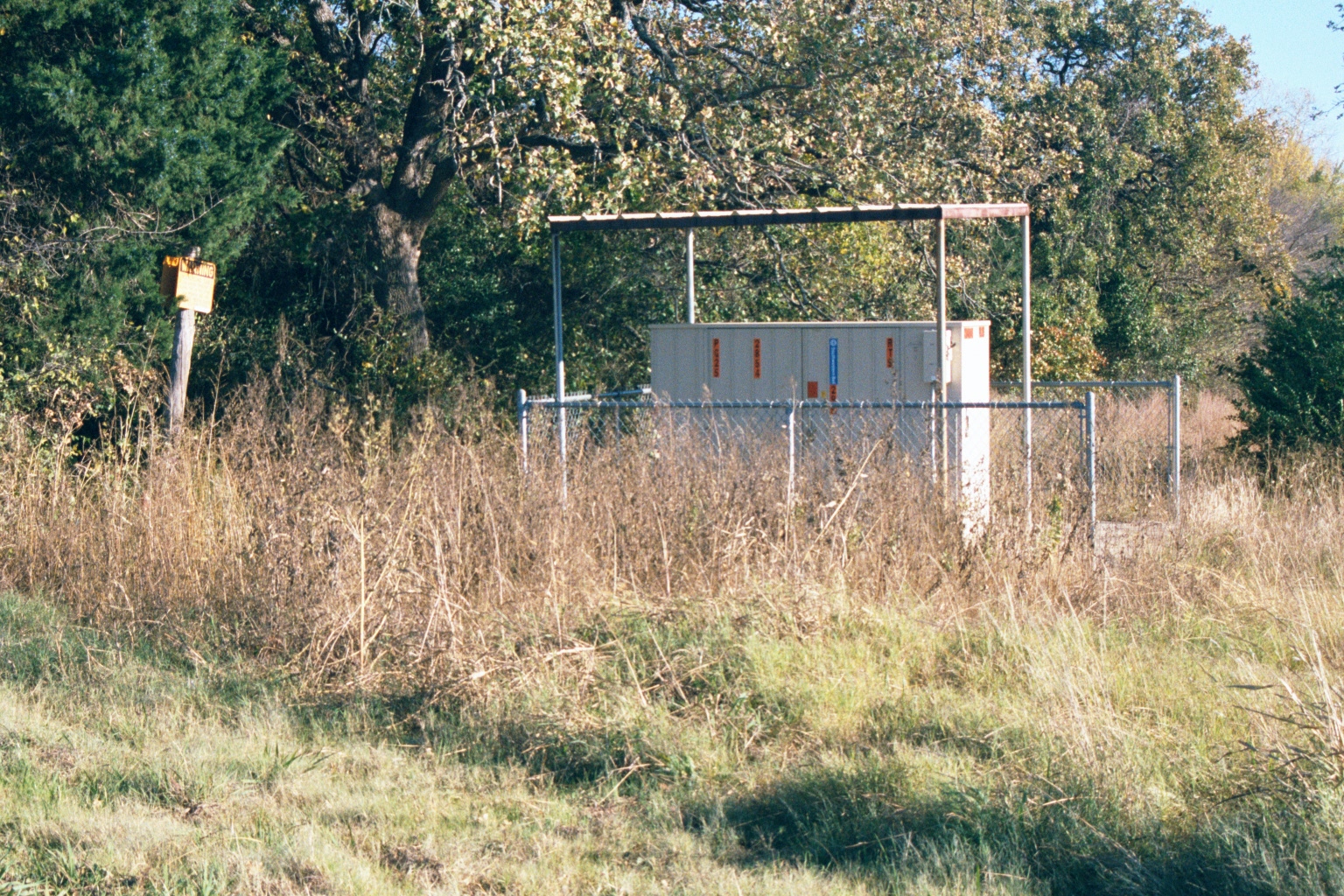 The copper lines are combined and converted to fiber optic cables in this box
19
Copyright 2005-2011 Kenneth M. Chipps Ph.D. www.chipps.com
The Path of the WAN
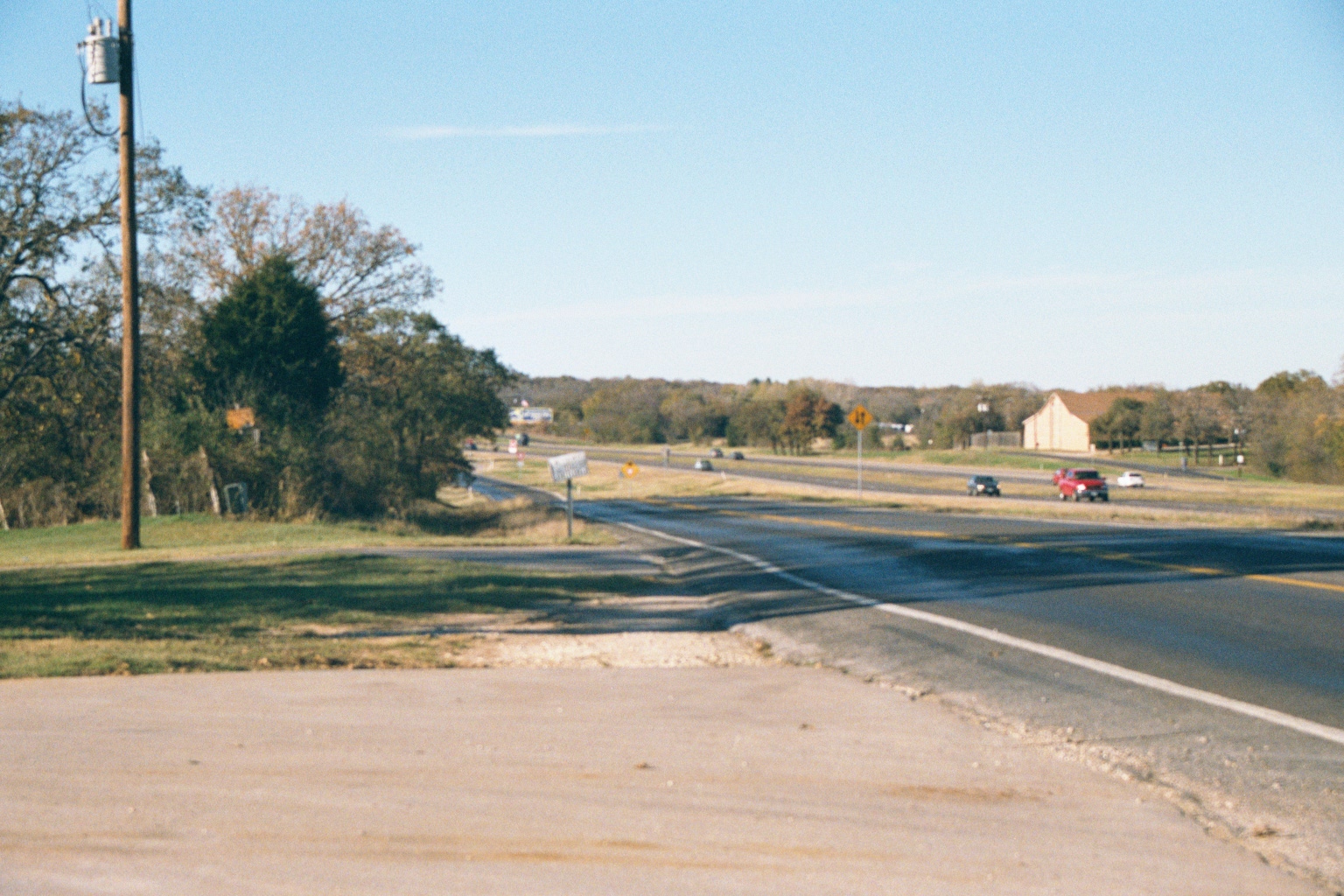 The fiber goes down the highway
20
Copyright 2005-2011 Kenneth M. Chipps Ph.D. www.chipps.com
The Path of the WAN
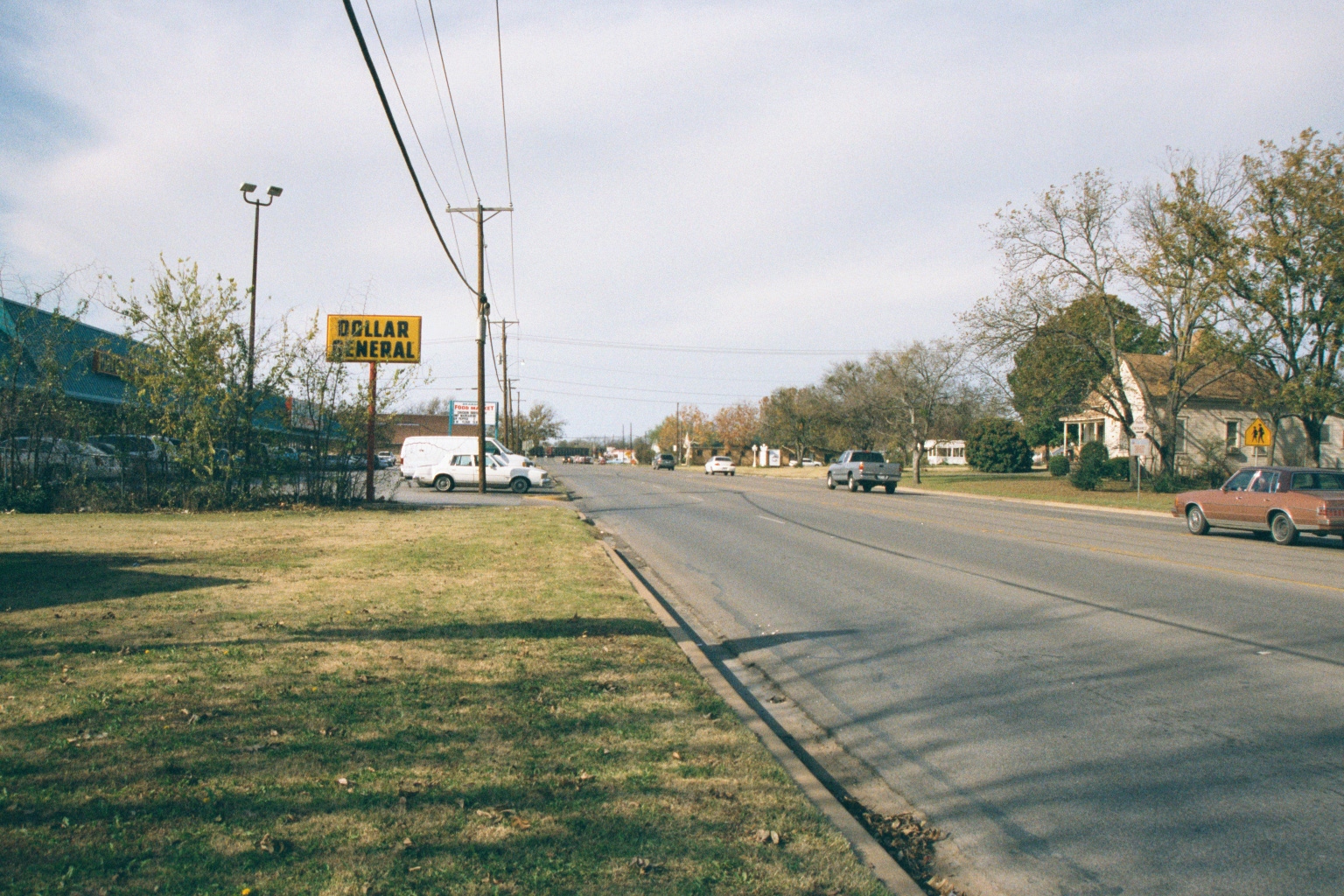 In town the fiber leaves the highway and proceeds down the street
21
Copyright 2005-2011 Kenneth M. Chipps Ph.D. www.chipps.com
The Path of the WAN
To the service provider’s central office
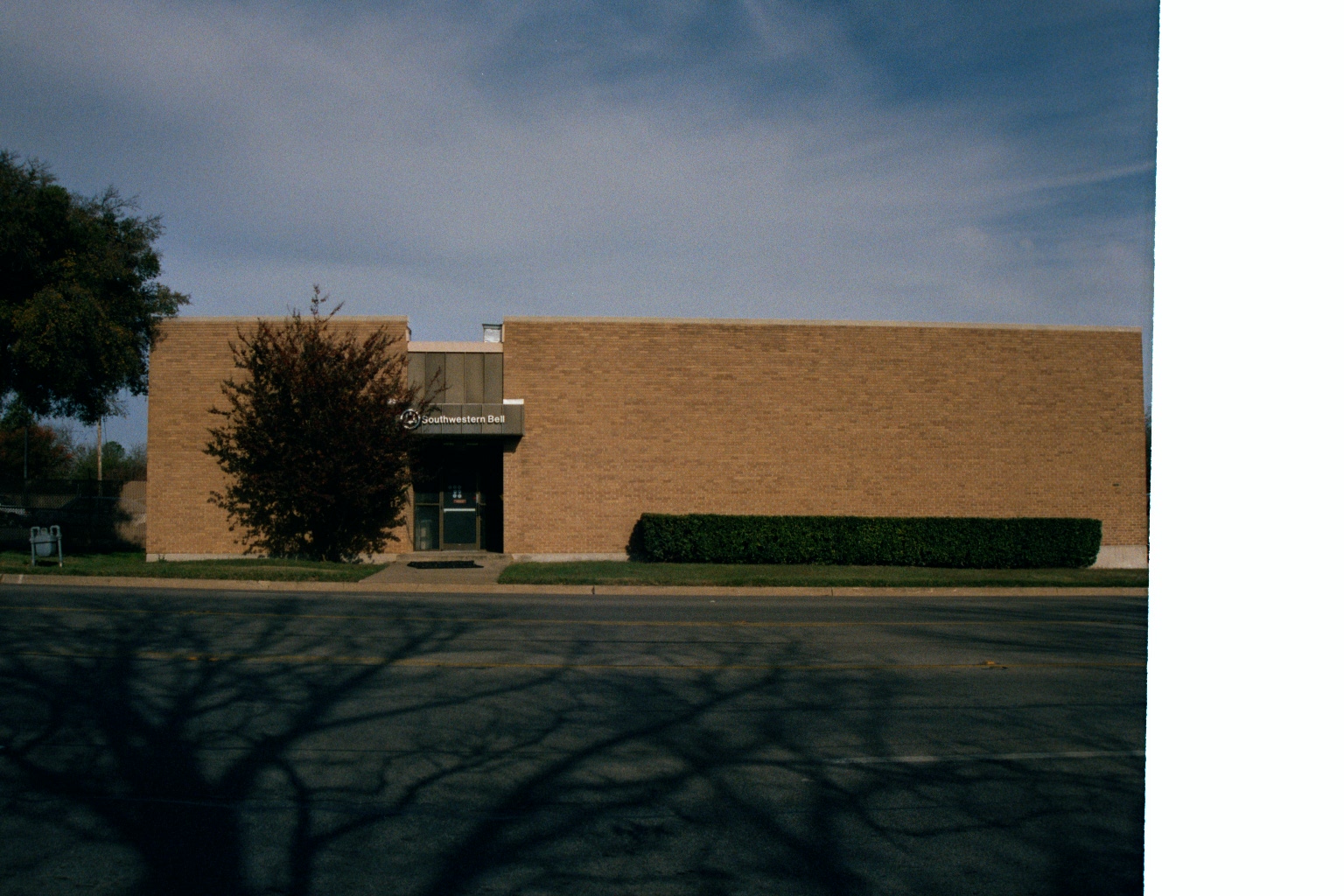 22
Copyright 2005-2011 Kenneth M. Chipps Ph.D. www.chipps.com
The Last Mile
Notice that the exact same path has been taken by a data line that achieved 14 kbps and one that achieved 6 Mbps
How is this possible
The equipment attached to the end of the line at my house and at the end of the line at the central office
Now this part makes perfect sense
23
Copyright 2012 Kenneth M. Chipps Ph.D.  www.chipps.com
The Last Mile
Better technology, yields higher speeds
What does not make sense is the cost differential
Let’s look at it again keeping in mind that all each of these connections has ever done is provide an onramp to the Internet
The only difference here is the speed limit of the onramp
24
Copyright 2012 Kenneth M. Chipps Ph.D.  www.chipps.com
Cost Differential
Analog Line
14 kbps
$16
IDSL
144 kbps
$150
ISDN
128 kbps
$200
T1
1.5 mbps
$400
DSL
6.0 mbps
$40
25
Copyright 2005-2011 Kenneth M. Chipps Ph.D. www.chipps.com
Cost Differential
Look at the cost of the IDSL v the ISDN and their speeds
Why did the ISDN line cost more than the IDSL line even though the speed was lower
AT&T ran the provider of the IDSL line out of business in order to regain their monopoly control over the last mile connection to my house
26
Copyright 2012 Kenneth M. Chipps Ph.D.  www.chipps.com
Cost Differential
Once they did that, they could charge whatever they wished
Where else would I turn
As more speed was needed the only other option available was a T1 line
Notice in that case that the speed increases dramatically, but the cost did not increase at the same rate
27
Copyright 2012 Kenneth M. Chipps Ph.D.  www.chipps.com
Cost Differential
This is due to the existence of resellers of T1 lines
AT&T allowed them to remain in business unlike the DSL competitors
The next jump is more dramatic
After a few years AT&T decided the population density in my rural area was finally enough to justify deploying DSL into the neighborhood
28
Copyright 2012 Kenneth M. Chipps Ph.D.  www.chipps.com
Cost Differential
As the price of DSL had been set not by AT&T, but by their competitors the cable companies inside the larger cities, when AT&T deployed DSL into their monopoly controlled areas such as my rural neighborhood, they could not justify either raising the price or lowering the speeds over what they were forced to do in the urban areas
29
Copyright 2012 Kenneth M. Chipps Ph.D.  www.chipps.com
Cost Differential
This is dramatic decrease in cost and increase in speed of the DSL line in contrast to the T1 line that preceded it
Now it is true that the repair response time of AT&T for a T1 failure as opposed to a DSL line failure is very different at 4 hours for the T1 versus 24 hours for a business grade DSL line
30
Copyright 2012 Kenneth M. Chipps Ph.D.  www.chipps.com
Cost Differential
Still the cost and speed differentials cannot be reconciled except within the scope for arbitrary pricing a monopolistic environment provides to AT&T
31
Copyright 2012 Kenneth M. Chipps Ph.D.  www.chipps.com
Which One To Select
Let’s now look at a very nice discussion of why things are as they are and how you might work around this problem of monopolies in telecommunications while you attempt to select the correct type of data line for your connection from Point A to Point B by reading an article from Network World’s Cisco Subnet section by Andy Gottleib from April 2012
32
Copyright 2012 Kenneth M. Chipps Ph.D.  www.chipps.com
Which One To Select
Click here to open the article
www.chipps.com/4/Gottlieb.pdf
33
Copyright 2012 Kenneth M. Chipps Ph.D.  www.chipps.com